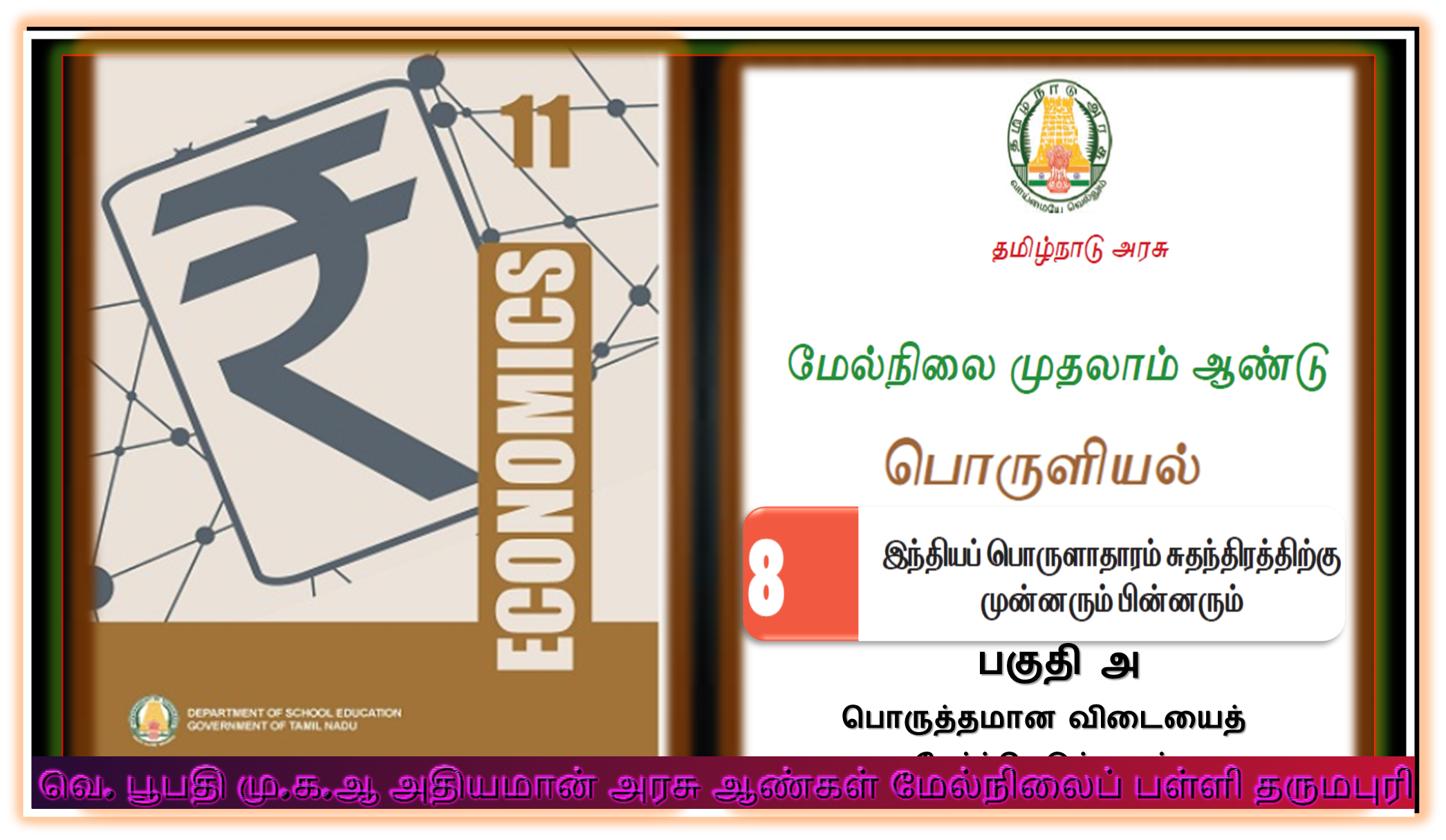 www.Padasalai.Net
1. இந்தியாவின் கள்ளிக்கோட்டைக்கு  வாஸ்கோடாகாமா வருகை புரிந்த வருடம்
அ) 1498
ஆ) 1948
இ) 1489
ஈ) 1849
2.   1614- இல் தாமஸ் ரோ யாரிடம் அனுமதி பெறுவதில் வெற்றி  பெற்றார்?
அ) அக்பர்
ஆ) ஷாஜகான்
ஈ) நூர்ஜஹான்
இ) ஜஹாங்கீர்
3.  இந்தியாவை ஆளும் உரிமை கிழக்ந்தியக் கம்பெனியிடமிருந்து ஆங்கிலேய அரசுக்கு மாற்றப்பட்ட ஆண்டு
அ) 1885
இ) 1868
ஈ) 1878
ஆ) 1858
4 . இரயத்வாரி  முதன்முதலில்  அறிமுகப்படுத்தப்பட்ட இடம்
அ) கேரளா
ஈ) மகாராஸ்டிரா
ஆ) வங்காளம்
இ) தமிழ்நாடு
அ) 1914
5. முதலாம் உலகப்போர் தொடங்கப்பட்ட ஆண்டு
ஆ) 1814
இ) 1941
ஈ) 1841
அ)  1456
6. இந்திய அரசாங்கம் தனது முதல் தொழிற் கொள்கையை வெளியிட்ட ஆண்டு
ஈ)  2000
ஆ)  1991
இ)  1948
அ) பெரிய நிறுவனங்களை முன்னேற்றுவது
7. 1956ன் தொழிற் கொள்கையின் நோக்கம்
ஆ) வேளாண்துறையை மட்டும் முன்னேற்றுவது
இ) தனியார் துறையை மட்டும் முன்னேற்றுவது
ஈ) குடிசைத் தொழில்களை  மட்டும் முன்னேற்றுவது
அ)  இரயில்வே துறை
8. 1993ல் முன் பதிவு  நீக்கப்பட்ட தொழில்துறை
ஈ)  அணு கனிமங்கள்
ஆ)  செம்பு மற்றும் சிங்க் சுரங்கத் தொழில்
இ)  அணு ஆற்றல்
அ) M.S.சுவாமிநாதன்
9. இந்தியாவின் பசுமைப் புரட்சியின் தந்தை என்றழைக்கப்படுபவர்
ஆ) காந்தி
இ) விஸ்வேஸ்வரையா
ஈ) N.R.விஸ்வநாதன்
ஆ) 12
10. 1969-ல் தேசிய மயமாக்கப்பட்ட வங்கிகளின் எண்ணிக்கை
அ) 10
ஈ) 16
இ) 14
11. வங்கிகள் தேசிய மயமாக்கப்பட்டதன் முக்கிய நோக்கம்
அ) தனியார் சமூக நலம்
இ) வருவாய் ஈட்ட
ஆ) சமூக நலம்
ஈ) தொழில் முற்றுரிமை
12. திட்டக்குழு அமைக்கப்பட்ட ஆண்டு
அ) 1950
ஆ) 1955
இ) 1960
ஈ) 1952
13. முதலாம் ஐந்தாண்டுத் திட்ட த்தின்  முதன்மையான நோக்கம்
அ) சேவை
ஆ) தொழில்
ஈ) வங்கி
இ) வேளாண்மை
14. பத்தாம் ஐந்தாண்டுத் திட்ட காலம்
அ) 1992-1997
இ) 2007-2012
ஈ) 1997-2002
ஆ) 2002-2007
ஆ) 131
அ)  130
15. 2016ஆம் ஆண்டுக்கான மனித வளர்ச்சி அறிக்கையின் படி 188 நாடுகளில் இந்தியாவின் தரம்
ஈ)  145
இ)  135
16. வருடாந்திரத் திட்டங்கள் செயல்படுத்தப்பட்ட ஆண்டு
அ) 1989-1991
இ) 2000-2001
ஈ) 1981-1983
ஆ) 1990-1992
அ) பருத்தி
17. இந்தியாவின் மிகப் பழமையான பெரிய அளவிலான தொழில்
ஆ) சணல்
இ) இரும்பு
ஈ) சிமெண்ட்
18. மனித மேம்பாட்டுக் குறியீட்டெண்னை  உருவாக்கியவர்
அ) ஜவர்கர்லால் நேரு
ஈ) தாகூர்
ஆ) M.K. காந்தி
இ) அமர்த்தியா குமார் சென்
19. பனிரெண்டாம் ஐந்தாண்டுத் திட்டத்தின் முக்கிய நோக்கம்
அ) விரைவான மற்றும் அதிகமான ஒருங்கிணைந்த வளர்ச்சி
இ) சோசலிச முறையிலான சமூகம்
ஆ) சமூக நீதியுடன் கூடிய வளர்ச்சி
ஈ) விரைவான உள்ளடக்கிய மற்றும் நிலையான வளர்ச்சி
அ) திட்ட க்குழு
20. வாழ்க்கைதரக் குறியீட்டெ ண்ணை உருவாக்கியவர்
ஆ) நேரு
ஈ) பிஸ்வாஜித்
இ) D.மோரிஸ்
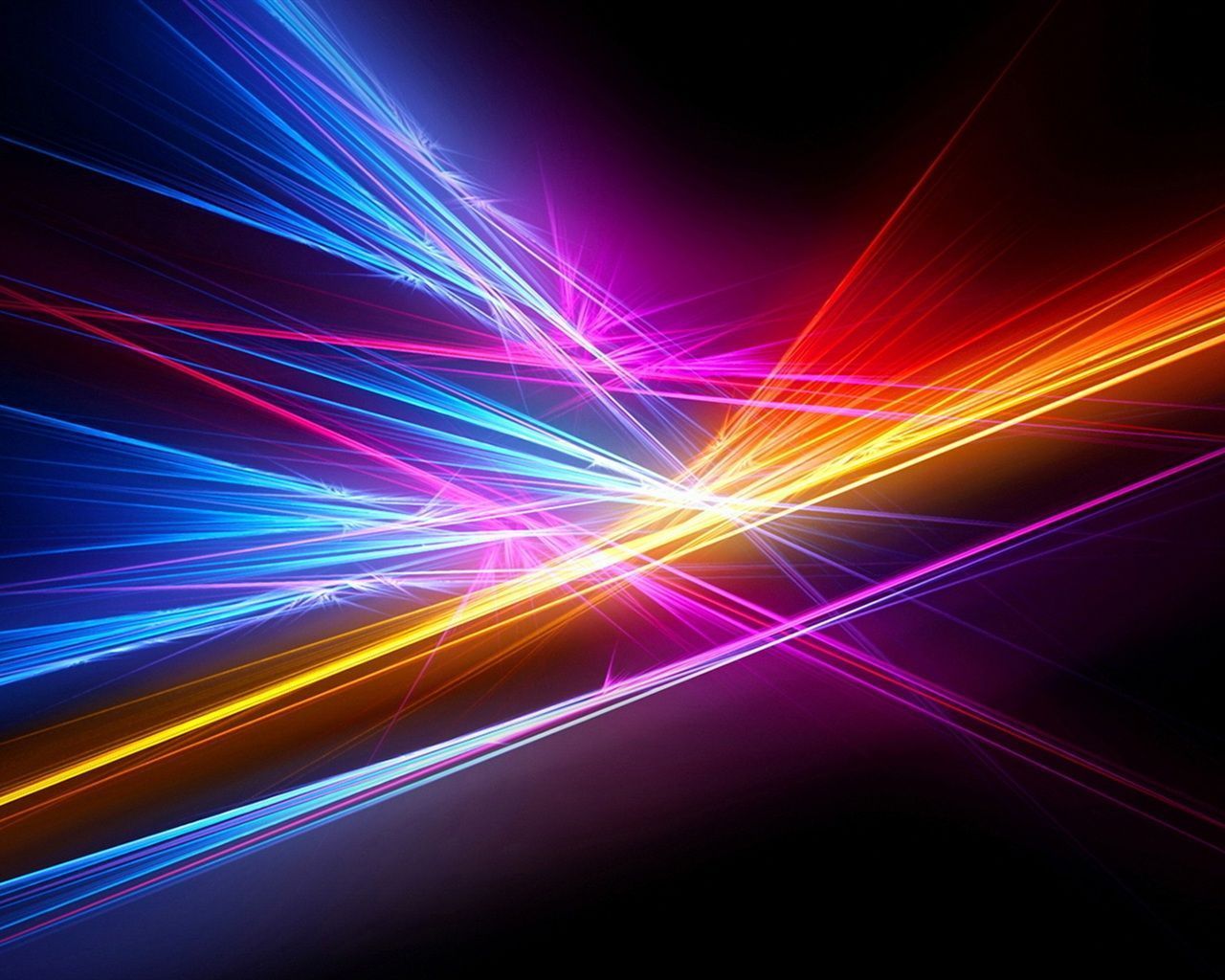 நன்றி